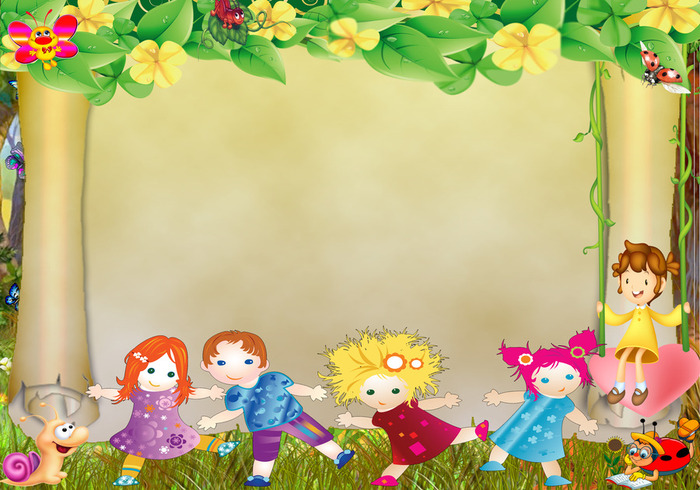 Муниципальное казенное дошкольное образовательное учреждение
Аннинский детский сад №7 
общеразвивающего вида
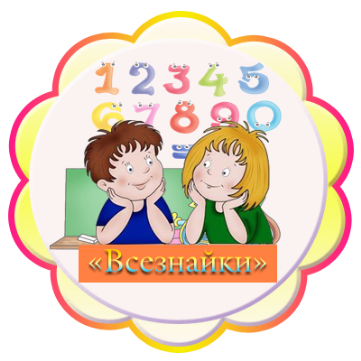 «Математическое путешествие»
Подготовила:
 Тонких Е.Ю., воспитатель, IКК.
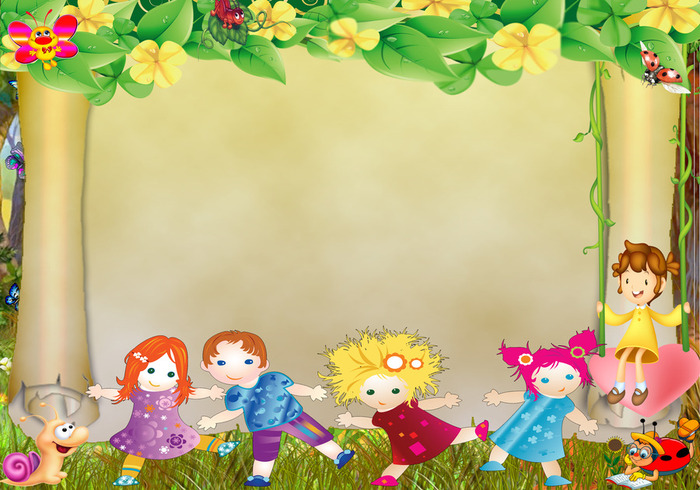 Кто с детских лет занимается математикой, тот развивает внимание, тренирует свой мозг, свою волю, воспитывает настойчивость и упорство в достижении цели.
                                               А.Маркушевич
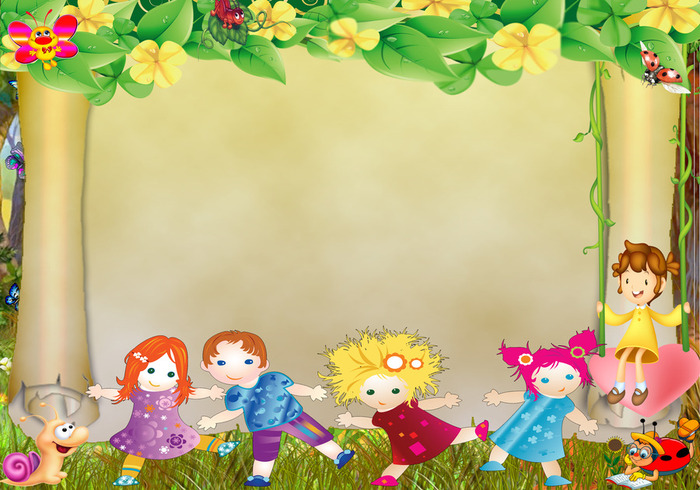 Актуальность
Успешное овладение математическими понятиями находится в прямой  зависимости от развития восприятия, т.е сенсорного развития детей. Сама способность к обобщению и абстрагированию развивается на основе практики выявления свойств реальных предметов, сопоставления и группировки их по выделенным свойствам.
Поэтому специальная работа по формированию математических представлений ведётся на протяжении дошкольного детства в тесной связи со всей воспитательно-образовательной работой в детском саду .
Цель :
Повышение уровня познавательной активности, развитие  элементарных математических представлений и способностей детей решать логические задачи.
Задачи: 
Формировать базисные математические представления, речевые умения.
 Развивать образное и логическое мышление, внимание, память, воображение умение воспринимать и отображать, сравнивать и анализировать, обобщать, классифицировать. 
Воспитывать у детей интерес к занимательной математике, умение работать в коллективе .
Формы организации детей:
 
Игры с цифрами и числами, путешествия во времени.
Игры на ориентировку в пространстве и логическое мышление.
Театрализация с математическим содержанием.
Ожидаемые результаты
Самостоятельно объединяет различные группы предметов, имеющие общий признак, в единое множество и удаляет из множества отдельные его части(часть предметов).Устанавливает связи и отношения между целым множеством и различными его частями(частью); находит часть целого множества и целое по известным частям.
Составляет и решает задачи в одно действие на сложение и вычитание, пользуется цифрами и арифметическими знаками .
Различает величины: длину (ширину, высоту), объём (вместимость), массу(вес предметов) и способы их измерения.
Измеряет длину предметов, отрезки прямых линий, объёмы жидких и сыпучих веществ с помощью условных мер.
Умеет делить предметы (фигуры) на несколько равных частей; сравнивать целый предмет и его часть.
Ориентируется в окружающем пространстве и на плоскости.
Умеет определять временные отношения,(день – неделя – месяц).
Знает название текущего месяца года; последовательность всех дней недели, времена года.
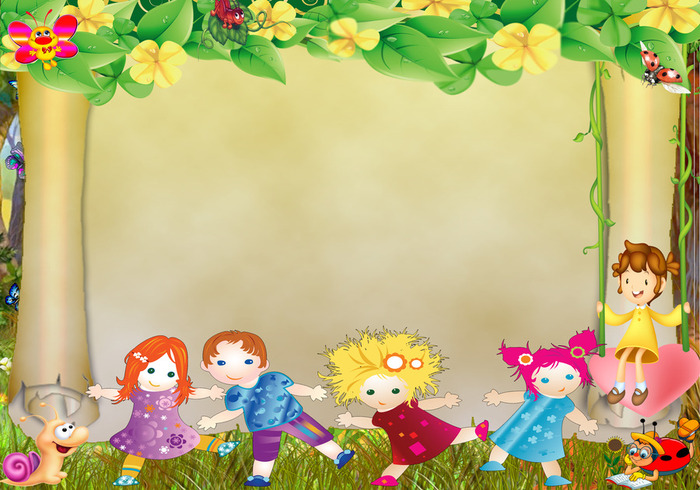 «С ребенком надо играть, играть заинтересованно и увлеченно, и тогда наградой нам будут их горящие глаза и желание играть еще и еще»        
                                         Петерсон Л. Г.
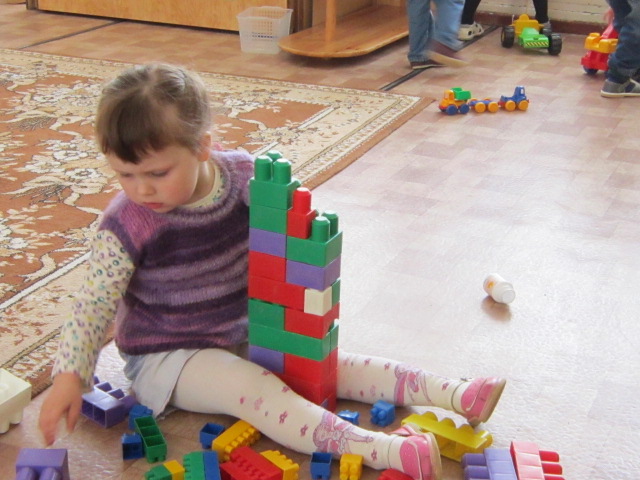 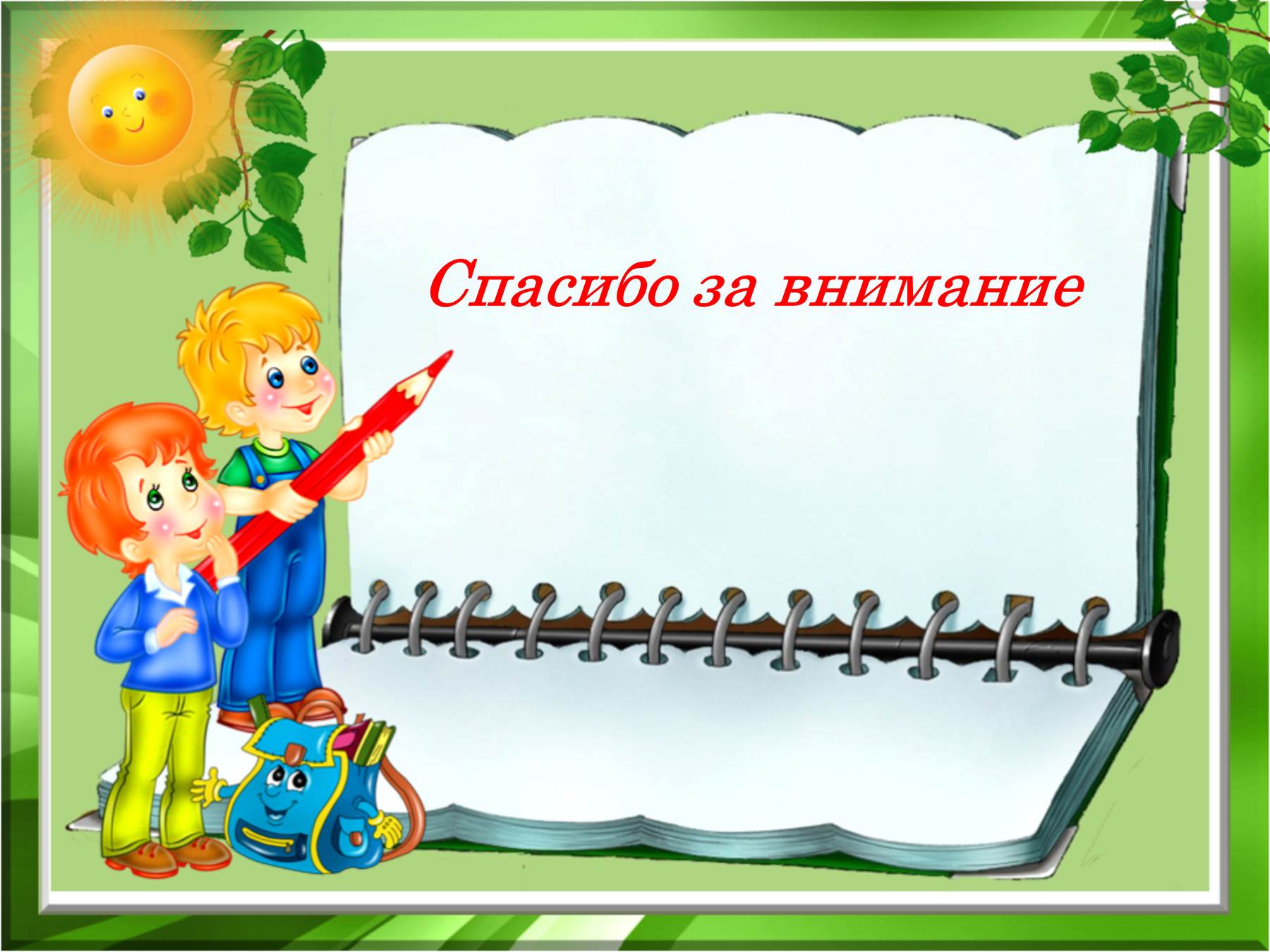